Upisi u srednju školu
Rafaela Alandžak, pedagoginja
Ana Sabljić, psihologinja
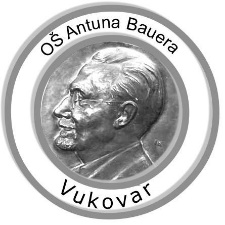 Upis u srednju školu
..velik je korak u životu svakog učenika!
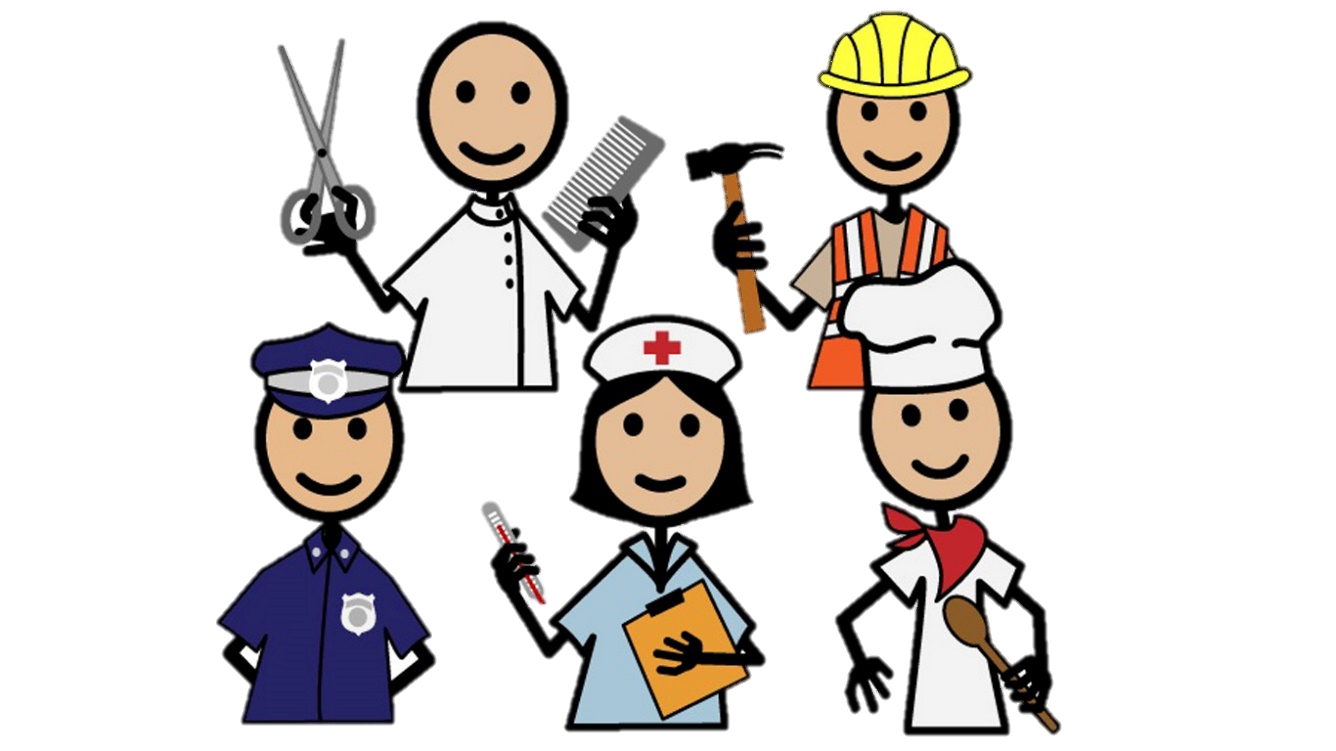 Pogreške pri izboru zanimanja
nepoznavanje dovoljnog broja zanimanja
nepoznavanje svih obilježja zanimanja
precjenjivanje/podcjenjivanje vlastitih sposobnosti 
biranje zanimanja prema izboru prijatelja
biranje zanimanja prema željama roditelja, ali ne i vlastitim željama
stereotipi o rodnoj podjeli zanimanja
PRAVILNIK O ELEMENTIMA I KRITERIJIMA ZA IZBOR KANDIDATA ZA UPIS U I. RAZRED SREDNJE ŠKOLE
za upis u I. razred srednje škole prijavljenom kandidatu vrednuju se zajednički, dodatan i poseban element
Zajednički element
sve srednjoškolske programe obrazovanja:
	prosjeci zaključnih ocjena iz svih nastavnih predmeta na dvije decimale u posljednja četiri razreda

 20 bodova
Za upis u trogodišnje i obrtničke programe vrednuju se i zaključne ocjene u posljednja dva razreda
	iz nastavnih predmeta: 
	Hrvatski jezik, 
	Matematika 
	i prvi strani jezik 

50 bodova
Za upis u gimnazijske i četverogodišnje strukovne programe vrednuju se i 
	tri nastavna predmeta koji su važni za nastavak obrazovanja u toj školi 
	(dva propisana, a jedan samostalno određuje SŠ)

80 bodova
Kalkulator bodova
http://www.srednja.hr/Srednja-kalkulator
Dodatni element
sposobnosti, darovitosti i znanja kandidata 

Dokaz: 
	provjera/ispitivanje (plesna, glazbena i likovna umjetnost; odjel za sportaše) 
	i rezultati postignuti na natjecanjima u znanju i školskim sportskim društvima
Državno ili međunarodno natjecanje u znanju (5.-8.r.)
Pojedinac: prvo, drugo ili treće osvojeno mjesto  izravan upis

Član skupine: 1.mjesto - 4 boda 	
				   2.mjesto - 3 boda 	
				   3.mjesto - 2 boda 	

Sudjelovanje kao pojedinac ili član skupine - 1 bod
Natjecanja školskih sportskih društava (državna, članovi skupine)
pravo na dodatne bodove kandidati ostvaruju na temelju službene evidencije o rezultatima održanih natjecanja školskih sportskih društava koju vodi Hrvatski školski športski savez (HŠŠS)
1.mjesto - 3 boda 	
2.mjesto - 2 boda 	
3.mjesto - 1 bod
Poseban element
Kandidat ostvaruje pravo na poseban element vrednovanja ako:

– ima zdravstvene teškoće
– živi u otežanim uvjetima obrazovanja uzrokovanim nepovoljnim ekonomskim, socijalnim te odgojnim čimbenicima
Kandidat sa zdravstvenim teškoćama
kandidat koji je osnovno obrazovanje završio po redovitome nastavnom planu i programu, a kojem su zdravstvene teškoće mogle utjecati na postizanje rezultata tijekom prethodnog razdoblja
Kandidat koji živi u otežanim uvjetima obrazovanja koji su mogli utjecati na njegov školski uspjeh
Kandidatima će se priznati ostvarivanje isključivo jednoga od sljedećih prava:
 
• kandidat koji živi uz jednoga ili oba roditelja s dugotrajnom teškom bolesti 
• kandidat koji živi uz dugotrajno nezaposlena oba roditelja
• kandidat koji živi uz samohranoga roditelja korisnika socijalne skrbi 
• kandidat kojem je jedan roditelj preminuo
Kandidati s teškoćama u razvoju, odnosno težim zdravstvenim teškoćama
rješenje nadležnog upravnog tijela o primjerenom obliku obrazovanja

rangiraju se na zasebnim ljestvicama poretka u programima obrazovanja za koje posjeduju stručno mišljenje službe za profesionalno usmjeravanje HZZ-a
Zdravstvena sposobnost kandidata
pri upisu u programe za koje je određeno obvezno utvrđivanje zdravstvene sposobnosti obvezno se dostavlja: 
potvrda školskog liječnika o zdravstvenoj sposobnosti kandidata za propisani program ili 
- liječnička svjedodžba medicine rada
ODLUKA O UPISU UČENIKA U I.RAZRED SREDNJE ŠKOLE U ŠK.G. 2022./2023.
utvrđuje se postupak i način upisa učenika, broj upisnih mjesta, rokovi za prijavu i upis te ostali uvjeti i postupci za upis
Učenici se prijavljuju i upisuju u 
	I. razred SŠ elektroničkim načinom putem mrežne stranice 
	Nacionalnog informacijskog sustava prijava i upisa u srednje škole (NISpuSŠ) 
	a na temelju natječaja za upis koji raspisuju i objavljuju srednje škole
www.upisi.hr
Natječaji
Natječaj za upis učenika objavljuje se do 20. lipnja 2022. godine na mrežnim stranicama i oglasnim pločama srednje škole i osnivača.
učenik može usmeno podnijeti prigovor svom razredniku zbog netočno navedenih zaključnih ocjena iz nastavnih predmeta, osobnih podataka ili podataka na temelju kojih se ostvaruju dodatna prava za upis i zatražiti njihov ispravak.
 U svakome upisnom roku kandidat može prijaviti najviše 6 odabira programa obrazovanja (po prioritetima)
Rokovi
23.5. – početak prijava kandidata u sustav (Carnet podatci) 

25.6.– početak prijava obrazovnih programa

7.7. – završetak prijava, ispis prijavnica

8.7. – krajnji rok za zaprimanje potpisanih prijavnica 

9.7. – objava konačnih ljestvica poretka

11.-13.7. – dostava dokumenata u srednje škole (upisnice)  točni termini na mrežnim stranicama škole
Oprez!
Učenici koji ne dostave navedenu dokumentaciju u propisanim rokovima gube pravo upisa ostvarenog u ljetnome upisnom roku te se u jesenskome roku mogu kandidirati za upis u preostala slobodna upisna mjesta
Učenik je upisan u srednju školu tek kad im se dostavi upisnica koja će se moći isprintati iz NISpuSŠ-a

Roditelji su za to odgovorni
Informacijski sustav prijava i upisa u učenički dom (ISPUUD)
ISPUUD je središnji informacijsko-administracijski servis preko kojeg kandidati, koji su upisali prvi razred srednje škole, mogu prijaviti upis u učenički dom

https://domovi.e-upisi.hr/#/
https://narodne-novine.nn.hr/clanci/sluzbeni/2015_05_49_981.html

https://narodne-novine.nn.hr/clanci/sluzbeni/2022_03_39_482.html

http://www.cisok.hr/  

http://e-usmjeravanje.hzz.hr/ 

https://www.ucenici.com/
Korisne web-stranice
Viber kanal za informiranje i obavještavanje o postupku prijava i upisa u srednje škole
Pitanja?
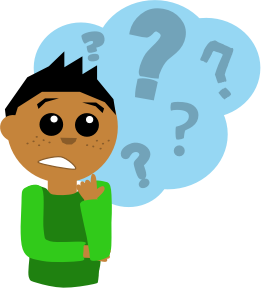 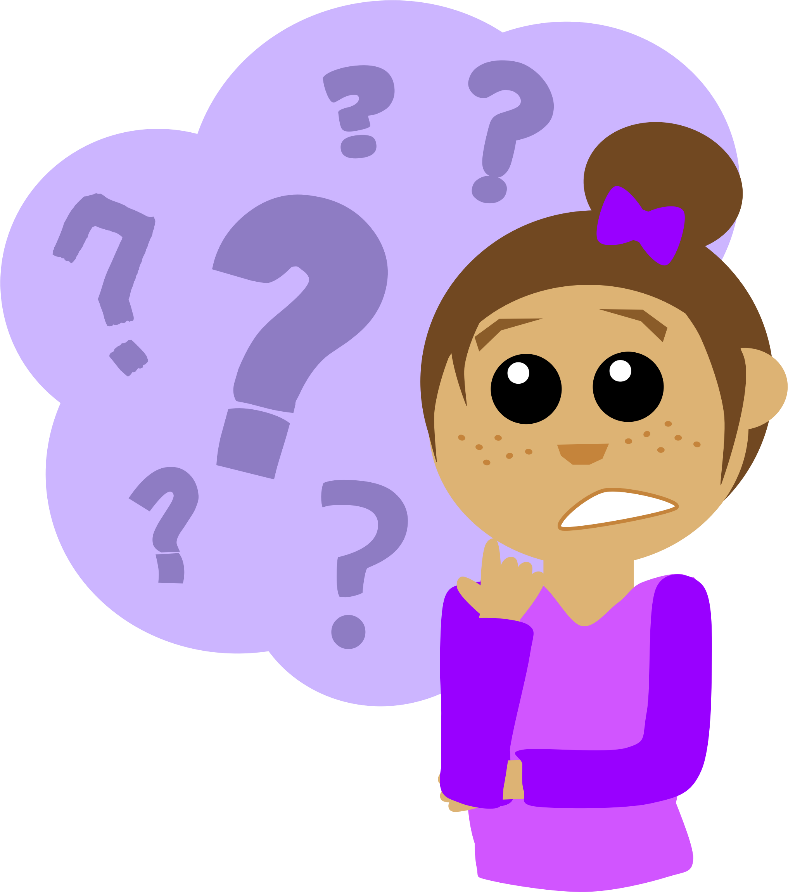 SRETNO!
Hvala na pažnji!
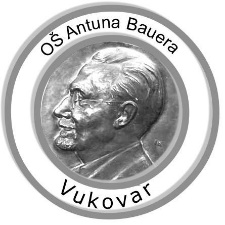